SEMANA 3
Flujo de caja
Ing. Marlon Velázquez G.
1
Estudio Financiero
Objetivo de la Evaluación Financiera
Estudiar la factibilidad de un proyecto desde el punto de vista de sus resultados financieros.

Para ello:
Los ingresos y costos del proyecto se calculan en términos monetarios a los precios de mercado vigentes.
Se consideran el análisis de rentabilidad de la inversión y las características financieras del proyecto, para que se ejecute y opere el proyecto.
Ing. Marlon Velázquez G.
2
Contenido de la Evaluación Financiera
Ing. Marlon Velázquez G.
3
Estudio Financiero
Inicio
Costos de Inversión
Costos de Operación
Ingresos
Flujo Neto de Fondos
Tasa de Actualización
Flujo Neto de Fondos
Ing. Marlon Velázquez G.
4
Estudio Financiero
Costos de Preinversión e Inversión
Ing. Marlon Velázquez G.
5
Costos de Preinversión e Inversión
Terrenos
   Algunos proyectos requieren terrenos para su ejecución y posterior operación, tanto para las instalaciones físicas como para viabilizar la producción de un servicio.
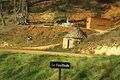 Ing. Marlon Velázquez G.
6
Costos de Preinversión e Inversión
Estudios
   Son todos aquellos estudios específicos necesarios para determinar las condiciones y características físicas, ambientales, socioculturales y económicas.
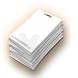 Ing. Marlon Velázquez G.
7
Costos de Preinversión e Inversión
Planificación
   
   Es la planeación de todas las actividades y recursos del producto que se requieren para el proyecto. Puede ser anteproyecto, planos constructivos y especificaciones, presupuestación, programación, asesorías, etc.
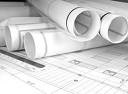 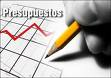 Ing. Marlon Velázquez G.
8
Costos de Preinversión e Inversión
Desarrollo de recursos humanos
   
   Es formar o capacitar cierto personal que se desempeñará en la administración cuando el proyecto entre en funcionamiento
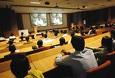 Ing. Marlon Velázquez G.
9
Costos de Preinversión e Inversión
Infraestructura

   Está en función de las obras físicas que se requieren, de acuerdo con los estudios técnicos.
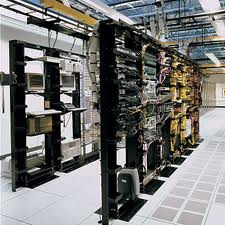 Ing. Marlon Velázquez G.
10
Costos de Preinversión e Inversión
Maquinaria y Equipo
Son los activos constituidos por los instrumentos, mobiliario, máquinas, herramientas y vehículos.

Quedan determinados en los estudios de tecnología e ingeniería del proyecto, aunque a la vez están condicionados por los aspectos de tamaño y localización, definidos en el estudio técnico.
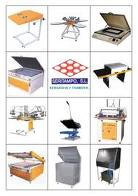 Ing. Marlon Velázquez G.
11
Costos de Preinversión e Inversión
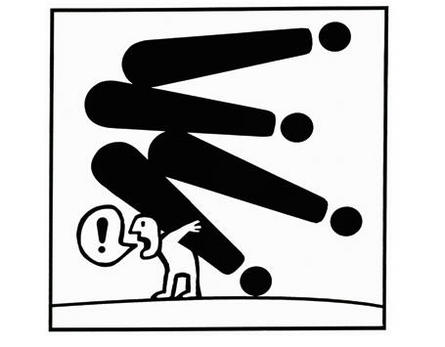 Imprevistos
   
   Se debe considerar un monto para cubrir las contingencias físicas, que no será mayor de un 10%.
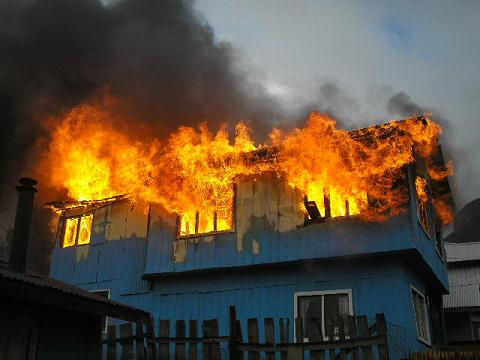 Ing. Marlon Velázquez G.
12
Costos de Preinversión e Inversión
Escalamiento
   
   Es el índice de inflación de precios, que será según el tipo de proyecto.
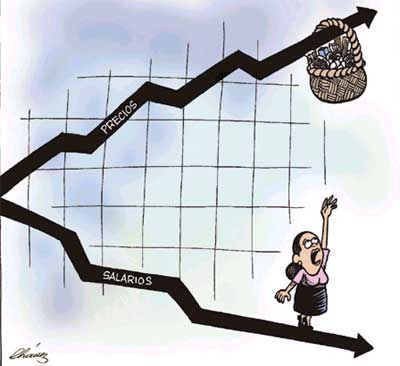 Ing. Marlon Velázquez G.
13
Costos de Operación
Ing. Marlon Velázquez G.
14
Costos de Operación
Ing. Marlon Velázquez G.
15
Costos de Operación
Ing. Marlon Velázquez G.
16
Costos de Operación
Ing. Marlon Velázquez G.
17
Costos Totales
Ing. Marlon Velázquez G.
18
Ingresos
El proyecto deberá generar, durante la etapa de la operación o funcionamiento, los ingresos necesarios para cubrir los costos en que incurre el proyecto, tanto los de inversión como los de operación, más un excedente igual o mejor al de cualquier alternativa segura que exista en el mercado.
Ing. Marlon Velázquez G.
19
Flujo de Caja de un Proyecto
Es importante definir el Ciclo de vida del proyecto y del producto.

Con ello se define el plazo de la vida útil en el cual se hará el análisis.
Ing. Marlon Velázquez G.
20
Flujo de Caja de un Proyecto
Se estructura en varias columnas que representan los momentos en que se generan los costos y beneficios de un proyecto.

Refleja los movimientos de caja ocurridos durante un período.

Refleja los desembolsos que deben estar realizados para que los eventos del período siguiente puedan ocurrir.
Ing. Marlon Velázquez G.
21
Etapas para Construcción del Flujo de Caja
Ingresos (ventas de producto, ahorros de costo por cambio de tecnología, venta de activos).

Egresos (remuneraciones, insumos, alquileres, cualquier desembolso real que sea gasto contable).
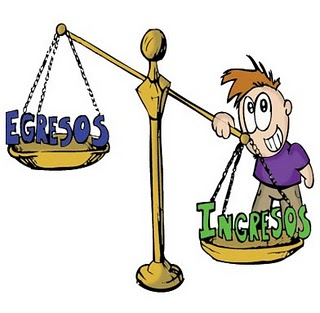 Ing. Marlon Velázquez G.
22
Ingresos
Según el estudio de mercado:  es la oferta proyectada (cantidad) que va abarcar el proyecto, multiplicada por el precio proyectado para ese momento.

   Oferta =1,250 toneladas de arroz
   Precio = 3,000,000/ tonelada

   Ingreso = 1,250 x 3,000,000 = 3,750,000,000
Ing. Marlon Velázquez G.
23
Etapas para Construcción del Flujo de Caja
Se deben considerar los gastos no desembolsables (Depreciación) para efectos de calcular los impuestos.
Ing. Marlon Velázquez G.
24
Depreciación (para efectos de calcular impuestos)
Se considera como escudo fiscal en los proyectos, debe considerarse para que no se le apliquen los impuestos a este rubro.
Ing. Marlon Velázquez G.
25
Depreciación
Se define la vida útil del producto.

Se define su posible valor de salvamento.

Se define la forma como se deprecia (lineal, escalonada, etc.).
Ing. Marlon Velázquez G.
26
Ejemplo
Costos Activos: 400,000,000
Vida Útil: 8 años
Depreciación anual: 
400 mill/8 años = 50,000,000/año
Ing. Marlon Velázquez G.
27
Ejemplo
Ing. Marlon Velázquez G.
28
Etapa para Construcción Flujo de Caja
En caso de tener financiamiento, al componente de la deuda denominado interés no se le aplican los impuestos (es un gasto que reduce la utilidad).
Ing. Marlon Velázquez G.
29
Ejemplo
Si se tiene un endeudamiento de 10,000,000 con una tasa de un 8% anual.
 
   Para el ejemplo, el interés sería 10,000,000 x 0.08 = 800,000 por año
Ing. Marlon Velázquez G.
30
Ejemplo
Ing. Marlon Velázquez G.
31
Etapas para Construcción del Flujo de Caja
Ing. Marlon Velázquez G.
32
Ejemplo
Proyecto: Asamblea Legislativa de Costa Rica 
Ubicación: Zona Cívica, San José
Monto Inversión: $70,000,000 aprox. 
Tiempo de Ejecución Proyecto: 2.5 años
Vida útil producto : 15 años
Modalidad: Arrendamiento
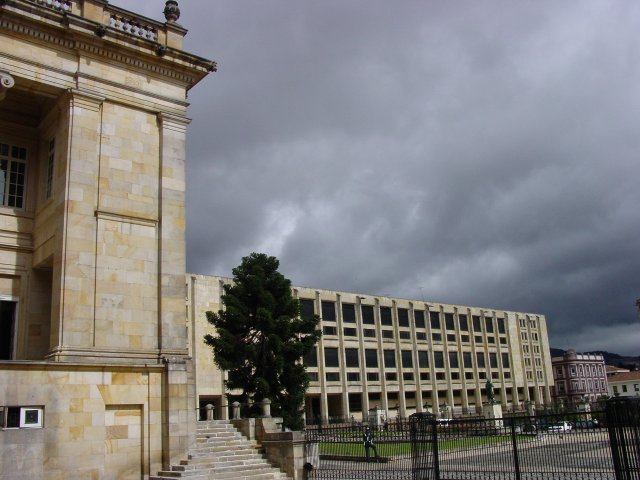 Ing. Marlon Velázquez G.
33
Vida Útil del Proyecto
Ing. Marlon Velázquez G.
34
Vida Útil de Producto
Io
F10
F15
F1
F2
F3
Ing. Marlon Velázquez G.
35
Levantamiento de Necesidades
Ing. Marlon Velázquez G.
36
Levantamiento Necesidades
Ing. Marlon Velázquez G.
37
Estimación Costos Inversión Inicial (Io)
Inversión
Preinversión
Ing. Marlon Velázquez G.
38
Inversión Inicial (Io)
Ing. Marlon Velázquez G.
39
Flujo Caja Inversión Inicial
Ing. Marlon Velázquez G.
40
Egresos por Período
Mantenimiento

Seguros

Cuota por la Inversión
Ing. Marlon Velázquez G.
41
Cálculo Flujos Netos de Efectivo (FNE)
Ing. Marlon Velázquez G.
42
Impuestos
No paga impuestos por ser institución pública.

En el caso de un proyecto de carácter privado, deben considerarse.  Dependiendo del tamaño, la suma por concepto de impuestos puede ser muy significativa.
Ing. Marlon Velázquez G.
43
Plan Global de Inversiones
Ing. Marlon Velázquez G.
44
Ingresos por Período
Ingresos por Presupuesto de la República de cada año.

Si fuera otro tipo de proyecto, el cual genere sus propios recursos, sería lo que se proyecte como su oferta a futuro por el precio unitario que se establezca en cada momento.
Ing. Marlon Velázquez G.
45
Ejemplo
Si una máquina cuesta $190,000, su vida útil es de 8 años, su valor de salvamento es $30,000 y se deprecia linealmente, se daría una depreciación anual de:
   Dp= ($190,000 – $30,000)/10 años
    
   Dp=$16,000/año
Ing. Marlon Velázquez G.
46
Ejemplo
Proyecto: Geotérmico 
Ubicación: Costa Rica
Monto Inversión: $140,000,000 aprox. 
Tiempo de Ejecución Proyecto: 4 años
Vida útil producto: 25 años
Modalidad: Arrendamiento
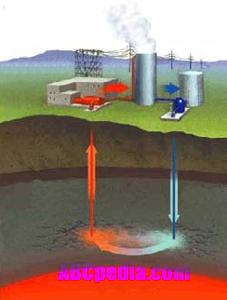 Ing. Marlon Velázquez G.
47
Ing. Marlon Velázquez G.
48
Ejemplo
Ing. Marlon Velázquez G.
49
Ejemplo
Ing. Marlon Velázquez G.
50
Ejemplo
Ing. Marlon Velázquez G.
51
Ejemplo
Ing. Marlon Velázquez G.
52
Ejemplo
Ing. Marlon Velázquez G.
53